A Bayesian Approach to Data Compression
Joe Suzuki
July 17, 2017
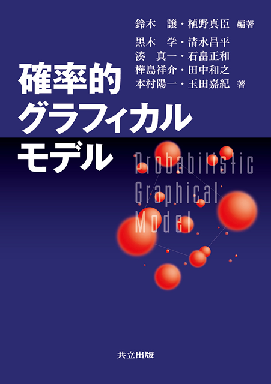 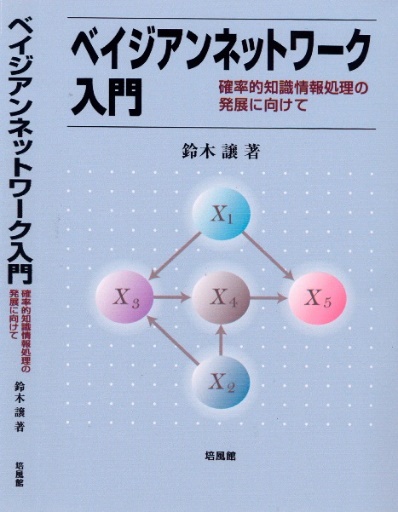 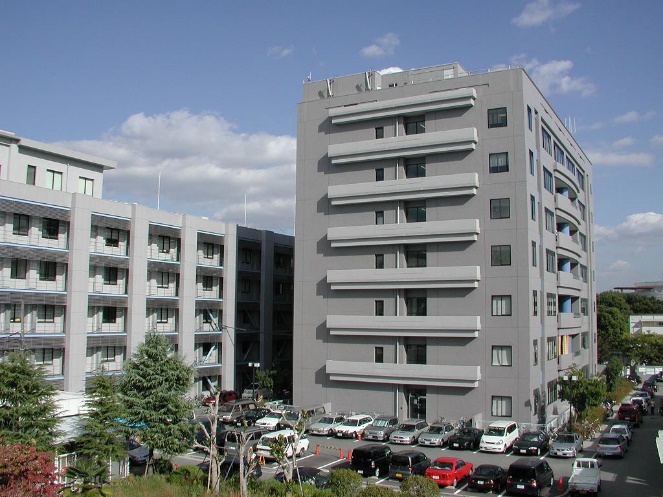 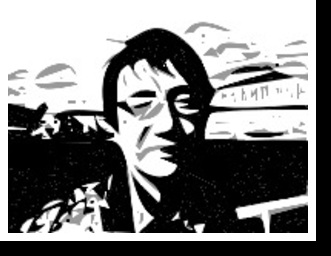 Road Map
PART-I:   July 17, 2017
Data Compression for Known Source (30 mins)
Data Compression for Unknown Source (15 mins)
Exercise (45 mins)
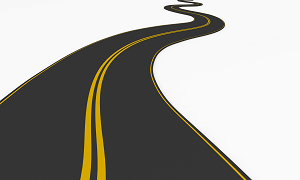 PART-II:   July 24, 2017
Learning a graphical model from data
(based on PART-I)
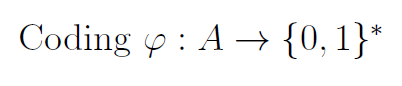 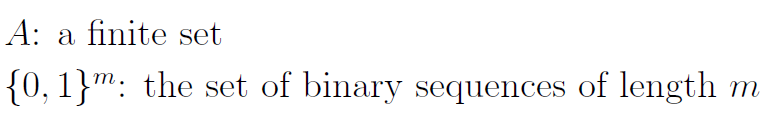 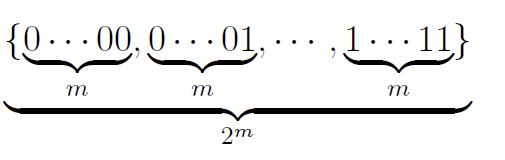 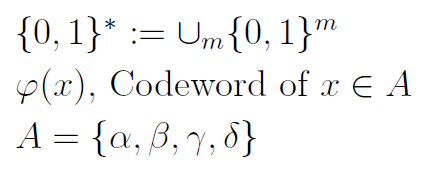 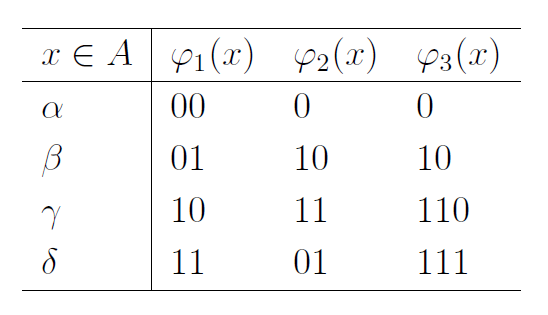 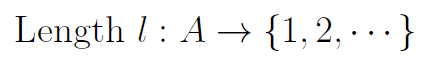 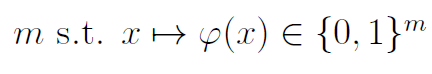 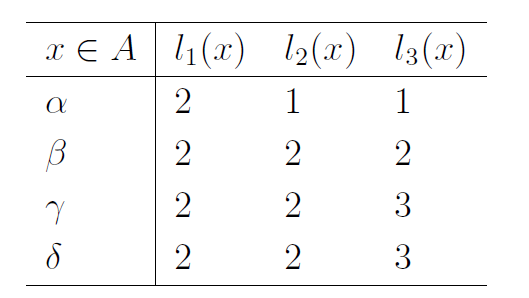 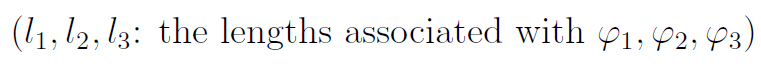 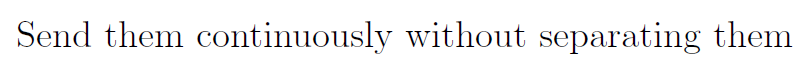 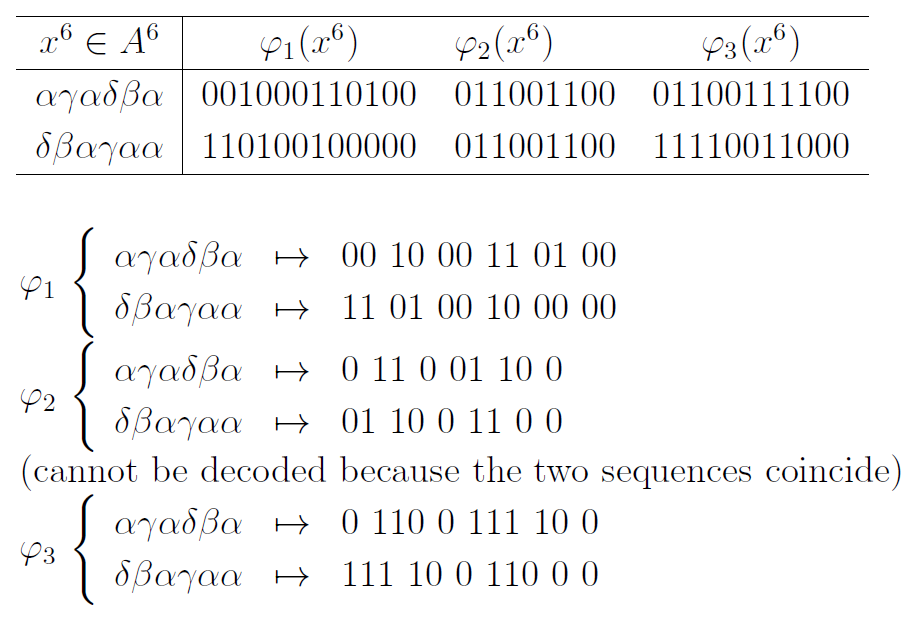 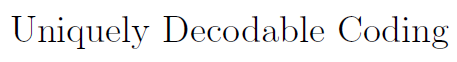 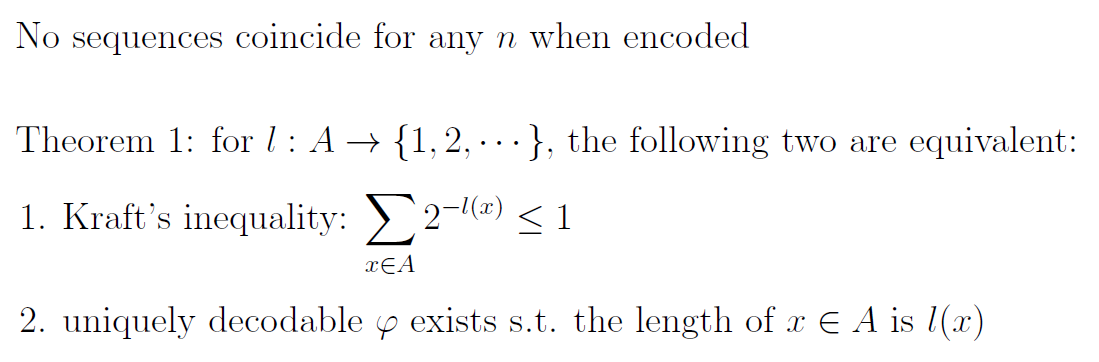 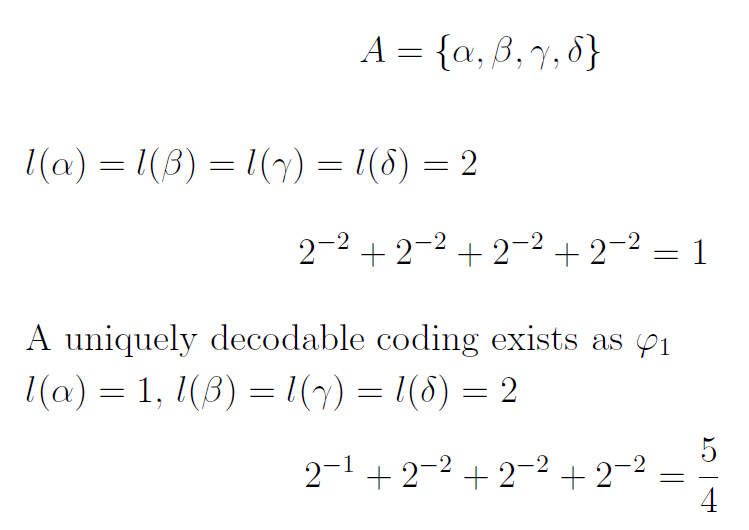 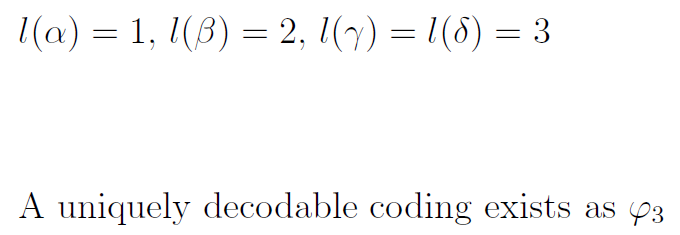 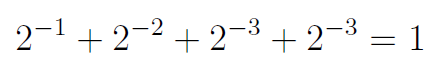 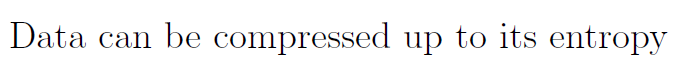 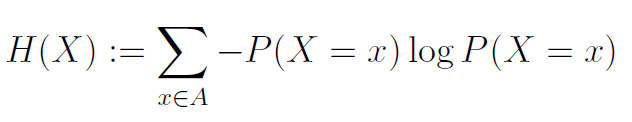 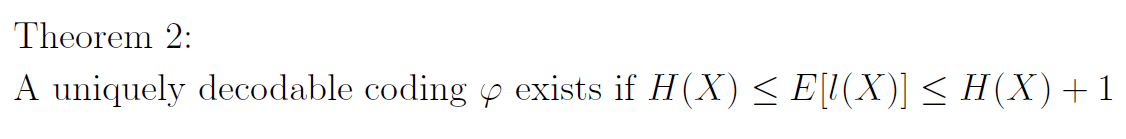 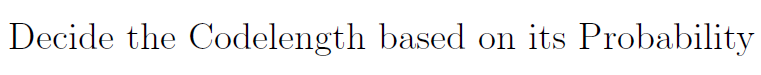 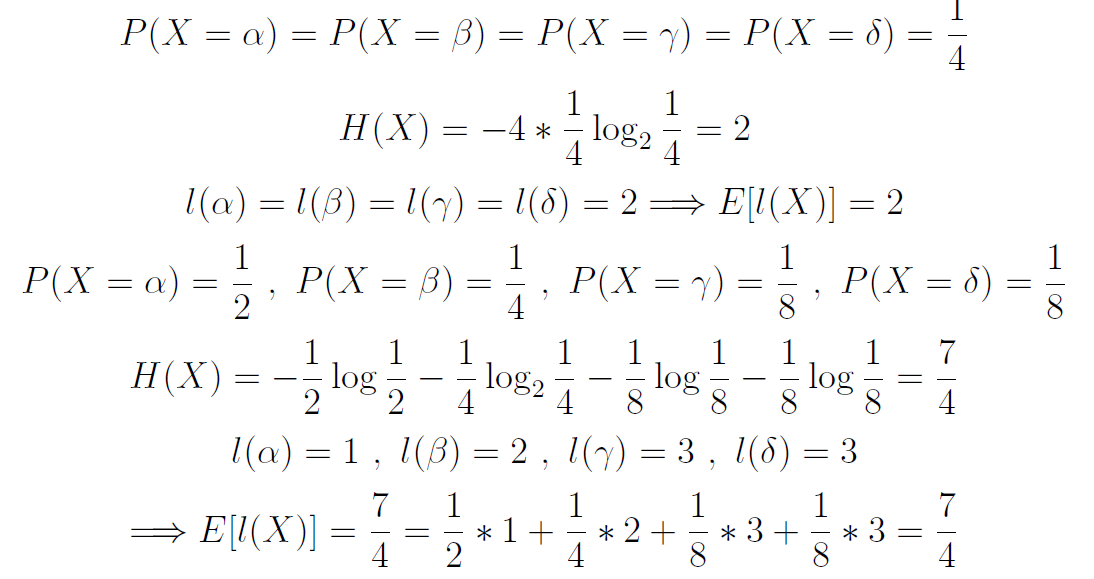 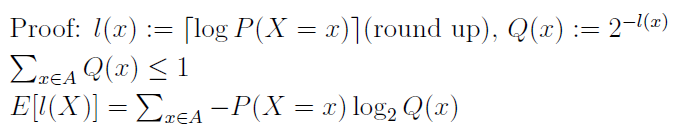 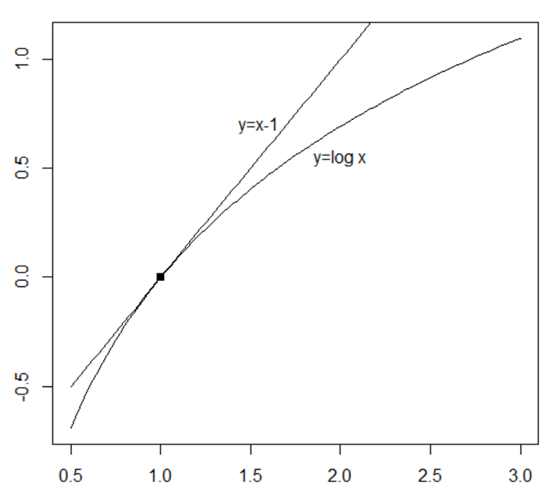 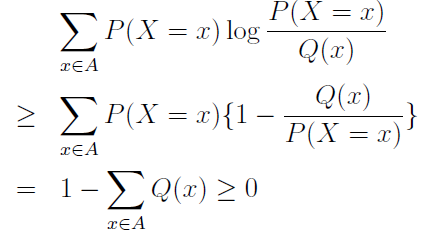 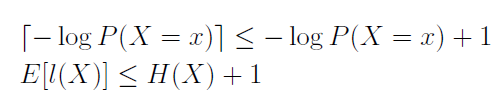 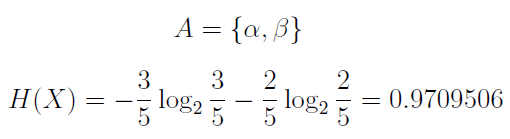 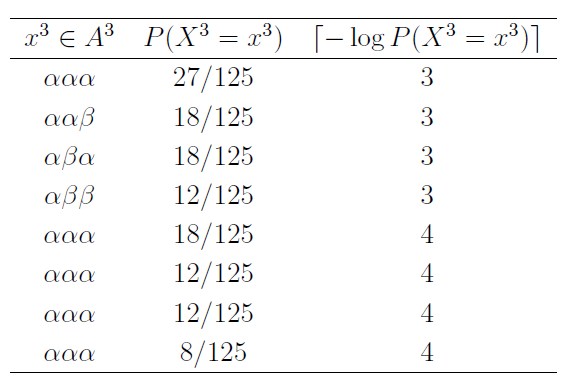 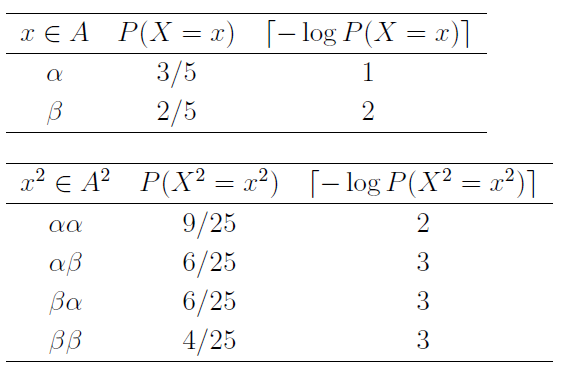 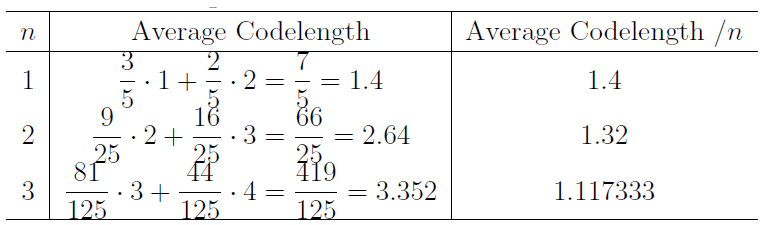 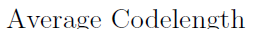 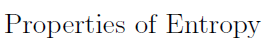 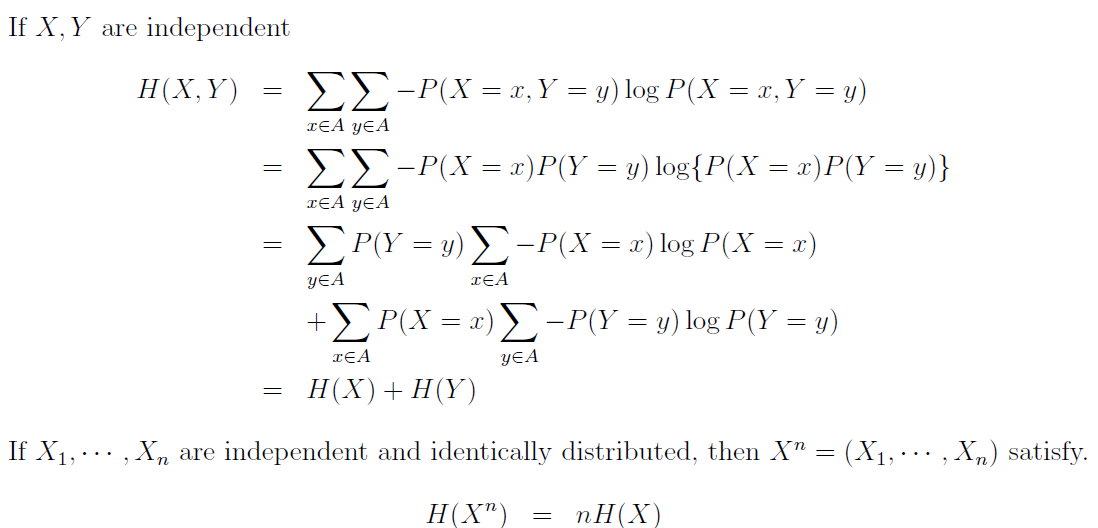 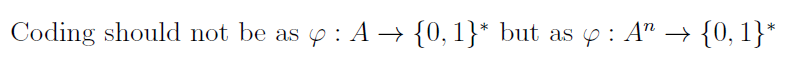 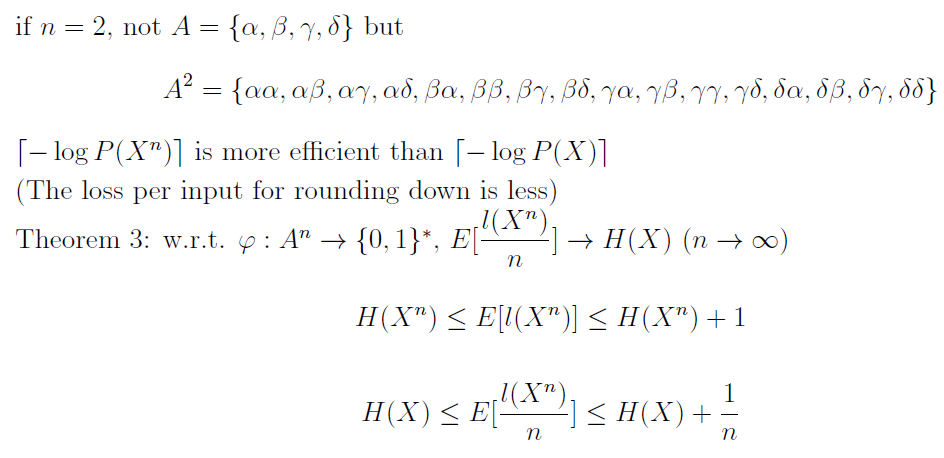 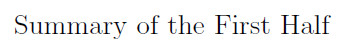 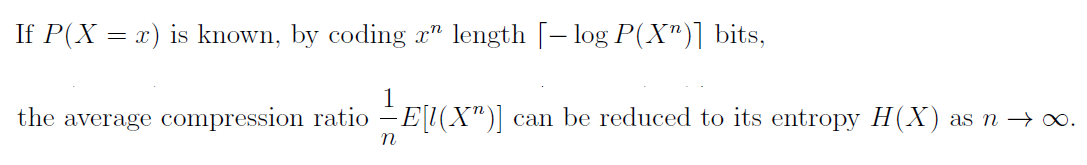 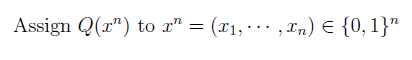 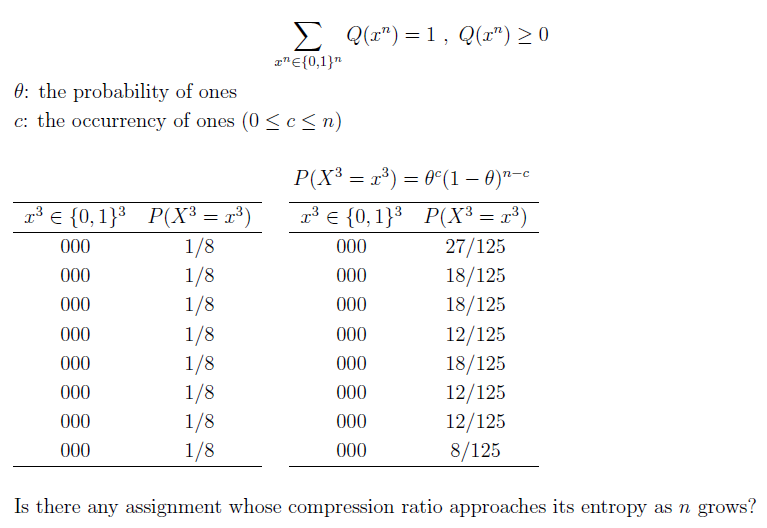 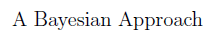 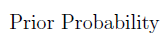 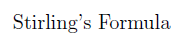 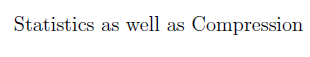 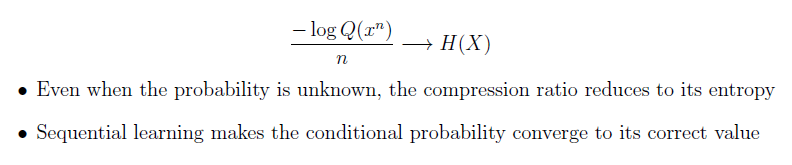 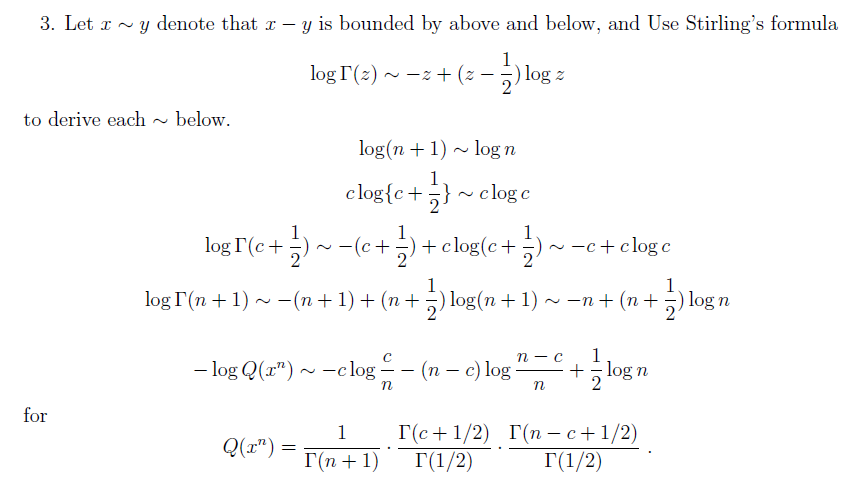